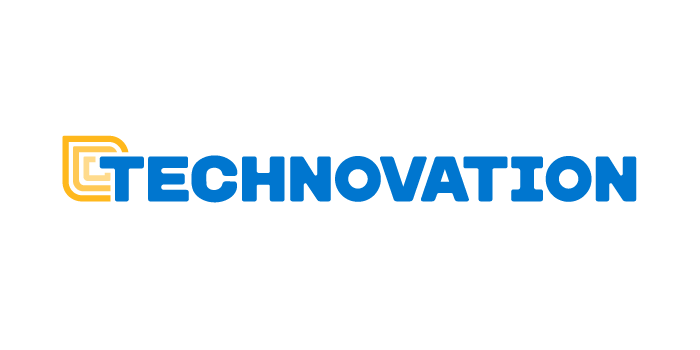 Treina os teus Modelo de INTELIGÊNCIA ARTIFICIAL
Lembra-te: as previsões saudáveis precisam de dados saudáveis
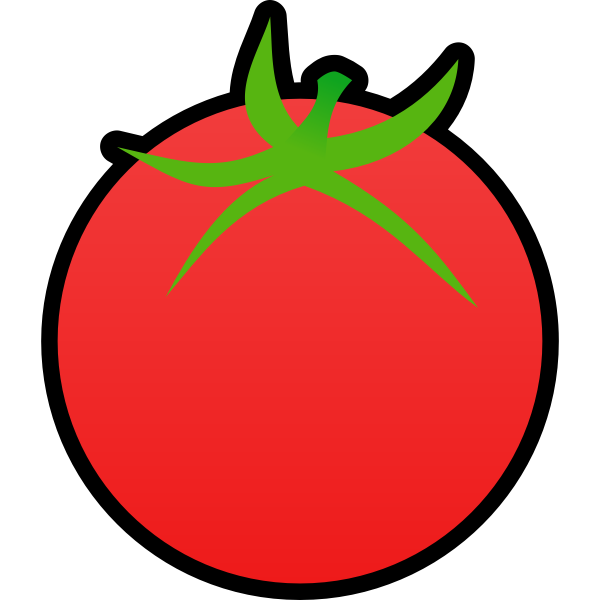 Acções ou decisões correctas!
Saudável 
conjunto de dados
Encontra padrões correctos
Predição de Saúde!
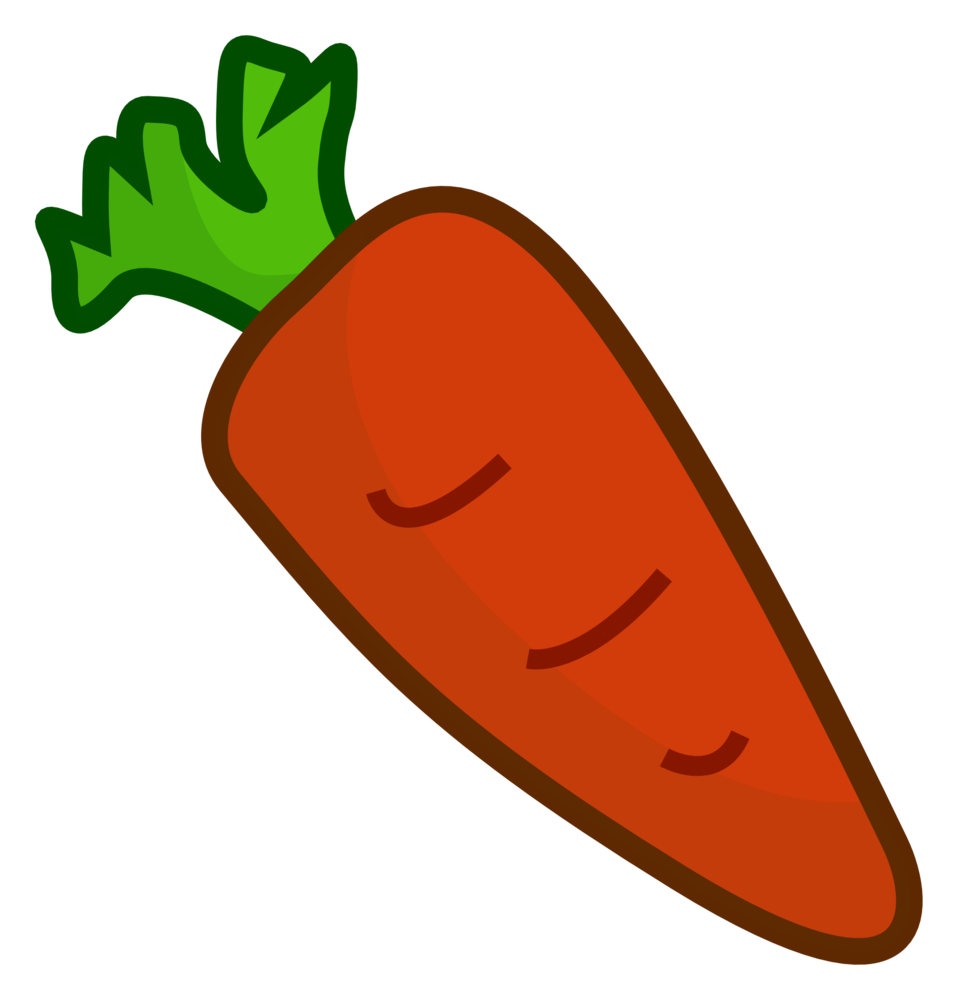 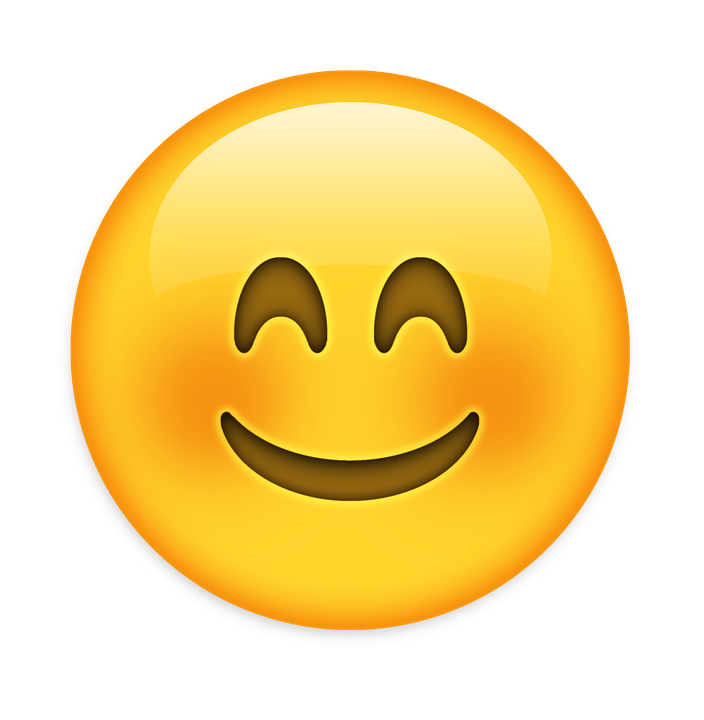 Está na hora de treinar o teu modelo
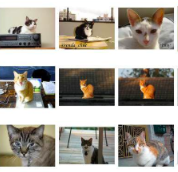 Treina IA para encontrar padrões no conjunto de dados
Lembra-te do que faz um conjunto de dados saudável
Muitos dados
Preciso
Corresponde ao teu problema e solução
Diferentes exemplos de dados
O tipo certo de dados
Tens permissão para o usar
Devias ter recolhido os teus dados... ou pelo menos começado!
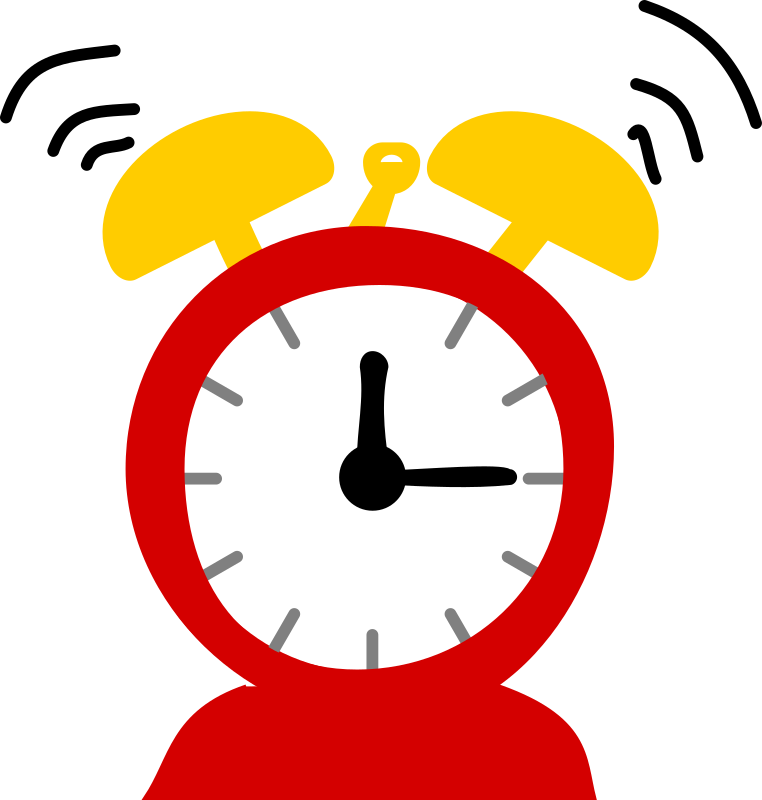 Está na hora de fazeres o teu modelo!
Quer seja
🔎 os teus próprios dados de treino da tua comunidade


🎤 recolha de dados com sensores ou entrada do utilizador 


📊 dados de conjuntos de dados públicos para dados de treino
e|ou
e|ou
Algumas opções
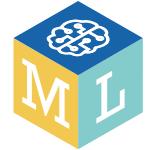 machinelearningforkids.co.uk
Treina imagens, sons, texto, ou númerosCom o teu conjunto de dados treinados tu podes
Faz um projecto Scratch ou Python AI 
Ou uma aplicação móvel com App Inventor que usa IA
Mais prática!
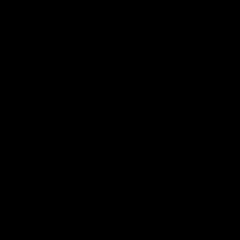 Neste vídeo, podes ver como pegar no teu conjunto de dados públicos Iris e treiná-lo usando o MachineLearningForKids.
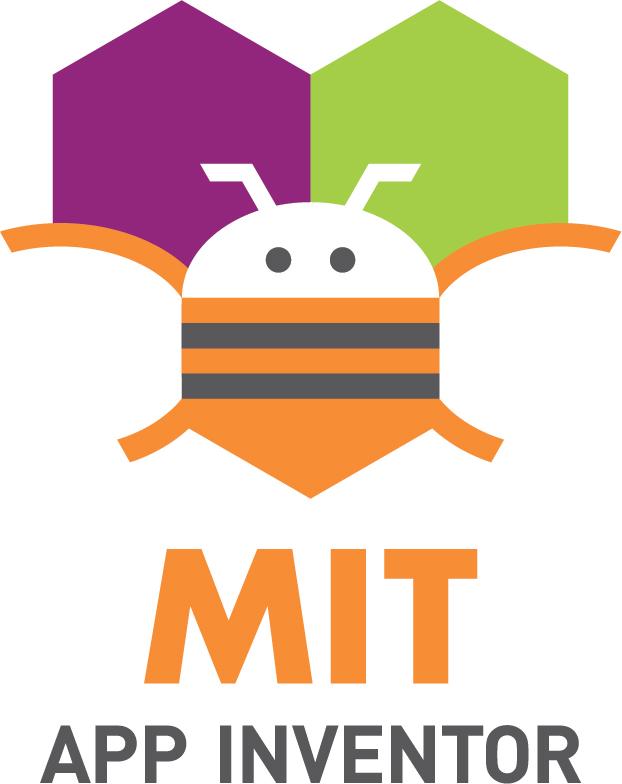 Algumas opções
appinventor.mit.edu
Treina imagens ou sons
Com o teu conjunto de dados treinados tu podes
Faz uma aplicação móvel que usa IA
Experimenta!
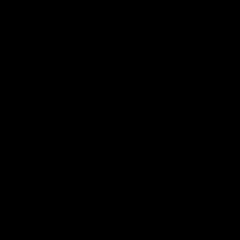 Neste vídeo, aprende a treinar imagens usando o App Inventor para fazer um modelo de IA para usar numa aplicação móvel!
outras opções
Cognimates.me
Funciona com o Scratch
Treinar texto ou imagens
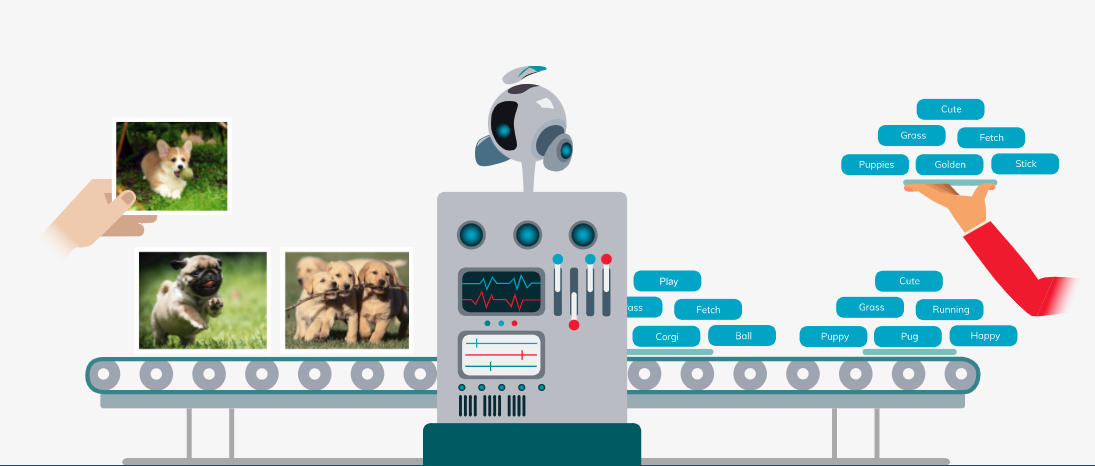 outras opções
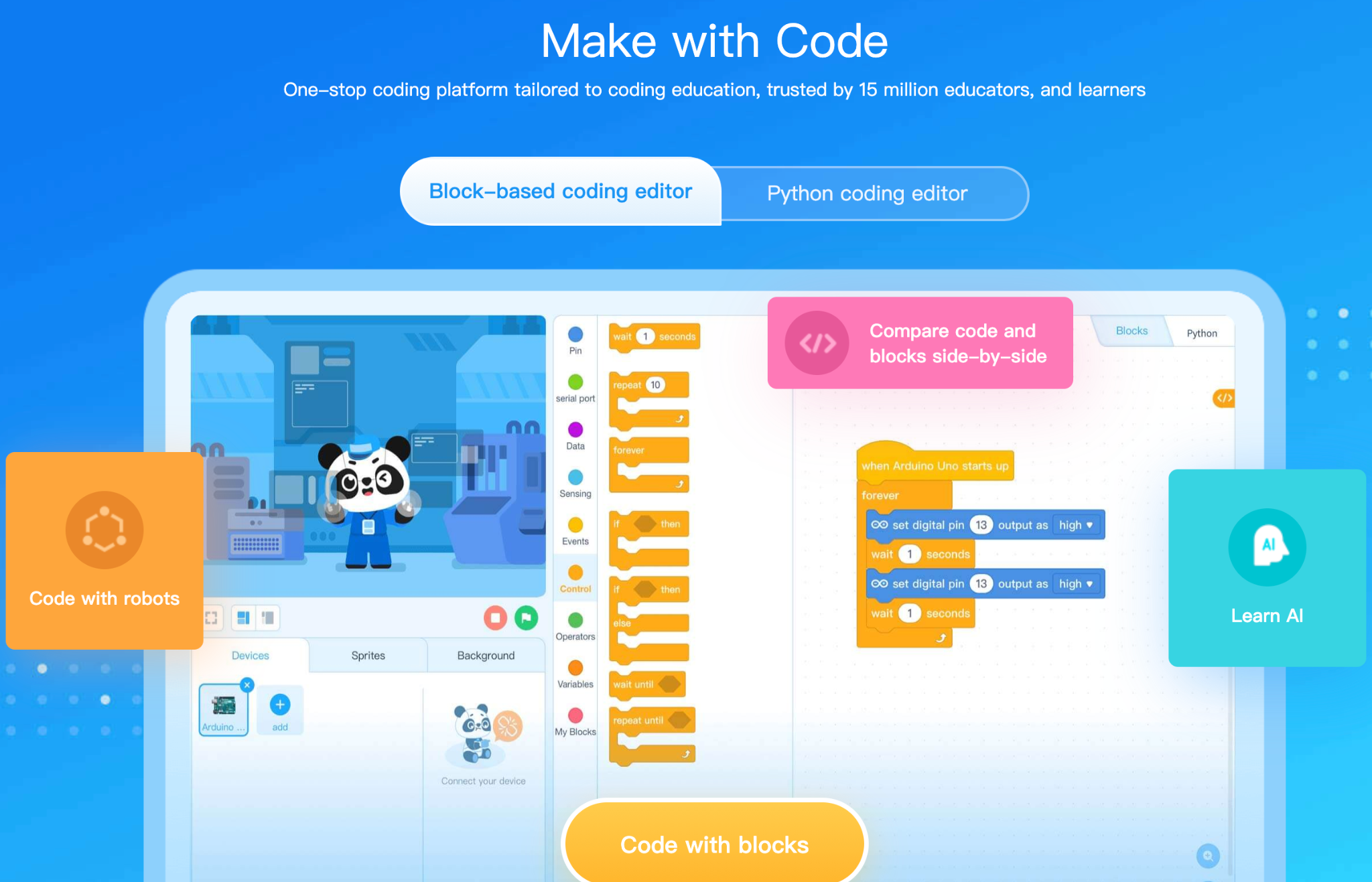 mblock.makeblock.com
Baseado no Scratch
Também pode usar Python 
Treinar texto ou imagens
Anexar dispositivos para capturar dados do sensor
Está na hora de treinar!
Escolhe a ferramenta que queres usar para o teu Projecto Technovation AI

Adiciona os teus exemplos

Treina e testa o teu modelo de IA
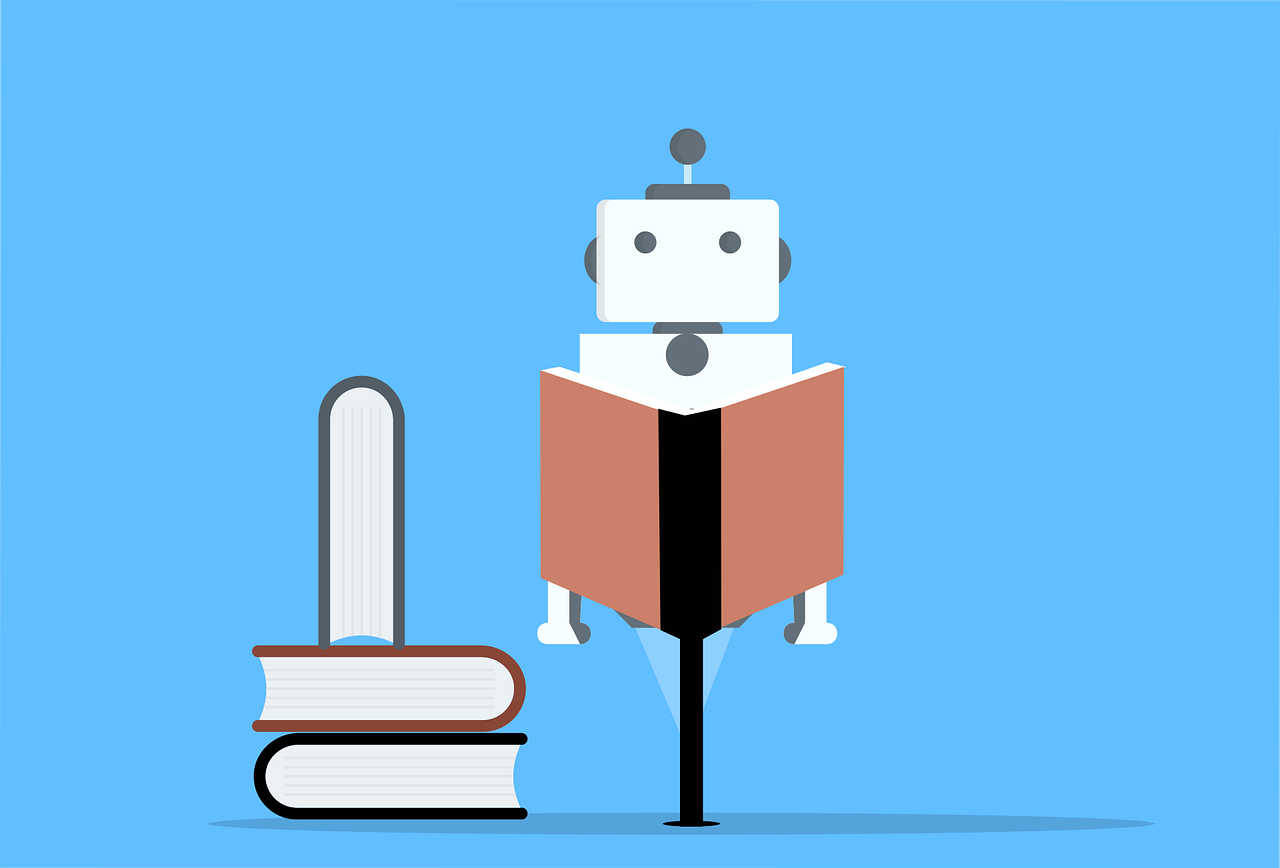